Привлечение иностранных работников
БЕЗ РАЗРЕШЕНИЯ НА РАБОТУ ИЛИ ПАТЕНТА
РАЗРЕШЕНИЕ НА РАБОТУ
ПАТЕНТ
Иностранные гражданине прибывшие в Россию в БЕЗВИЗОВОМ порядке:
Иностранные работники из ВИЗОВЫХ стран
Иностранные граждане:
- имеющие разрешение на временное  проживание в РФ (РВП)
- имеющие вид на жительство          (ВНЖ)
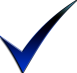 в пределах КВОТ на привлечение иностранных работников
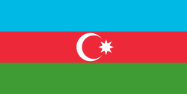 граждане Азербайджана
- признанные беженцами на территории РФ
- получивших временное убежище на территории РФ
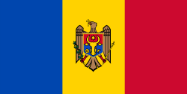 граждане Молдовы
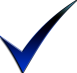 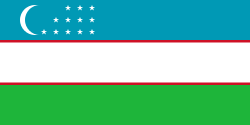 граждане Узбекистана
Без учета квот работодатель                имеет право привлекать                иностранных граждан,осуществляющих трудовую деятель-ность по профессиям, на которые квоты не распространяются
участники Государственной программы по оказанию содействия добровольному переселению в РФ соотечественников, проживающих за рубежом (члены их семьи)
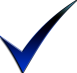 ВАЖНО!
граждане Украины
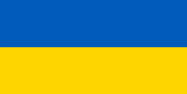 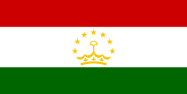 граждане Таджикистана
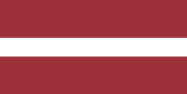 не граждане Латвии
Перечень профессий определенприказом Минтруда России от 28.05.2015 №324н
граждане Республик: Казахстан, Белоруссия, Армения, Киргизия
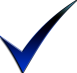 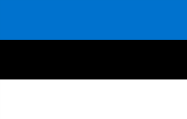 не граждане Эстонии
В рамках договора о евразийском экономическом союзе
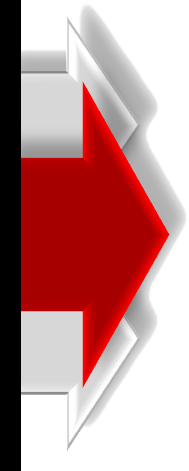 Работодатель или заказчик работ (услуг), привлекающие и использующие для осуществления трудовой деятельности иностранного гражданина, обязаны уведомлять территориальный орган федерального органа исполнительной власти в сфере миграции в субъекте Российской Федерации, на территории которого данный иностранный гражданин осуществляет трудовую деятельность, о заключении и прекращении (расторжении) с данным иностранным гражданином трудового договора или гражданско-правового договора на выполнение работ (оказание услуг) в срок, не превышающий трех рабочих дней с даты заключения или прекращения (расторжения) соответствующего договора.
Ответственность работодателя
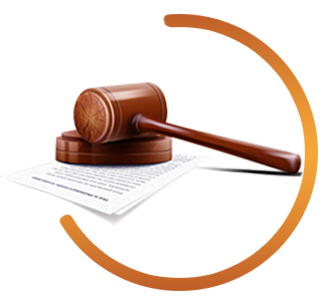 Статья 18.15 ч.1 КоАП РФ – незаконное привлечение к трудовой деятельности иностранного гражданина.
Влечет наложение административного штрафа:
Статья 18.5 ч.31 КоАП РФ – неуведомление органа, осуществляющего федеральный государственный контроль (надзор) в сфере миграции.
Влечет наложение административного штрафа:
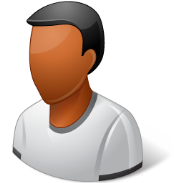 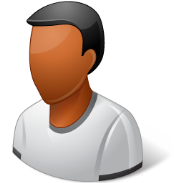 на физических лиц
на физических лиц
от 2 000 до 5 000 рублей
от 2 000 до 5 000 рублей
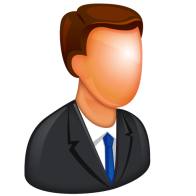 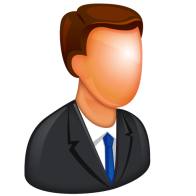 на должностных лиц
на должностных лиц
от 25 000 до 50 000 рублей
от 35 000 до 50 000 рублей
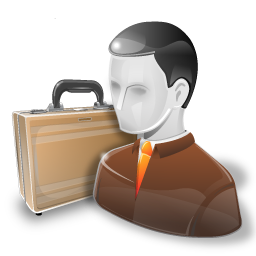 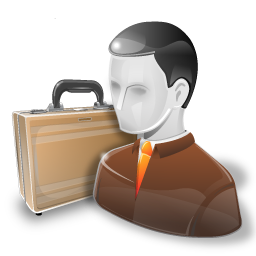 на юридических лиц
на юридических лиц
от 25 000 до 800000 рублей либо административное приостановление деятельности на срок от 14 до 90 суток
от 40 000 до 800000 рублей
Как принять на работу  участника Государственной программы по оказанию содействия добровольному переселению в Российскую Федерацию соотечественников, проживающих за рубежом
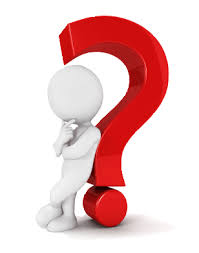 Документом, подтверждающим участие иностранного
 гражданина в Государственной программе, является 
                    свидетельство участника Государственной
                     программы по оказанию содействия
                      добровольному переселению в Российскую
                      Федерацию соотечественников, 
                         проживающих за рубежом. 
                            Сведения о членах семьи, 
                                    переселяющихся в Российскую 
                                      Федерацию совместно с                                             участником Государственной
                                            программы, вносятся на 
                                             страницы 10-11 свидетельства
                                             участника.
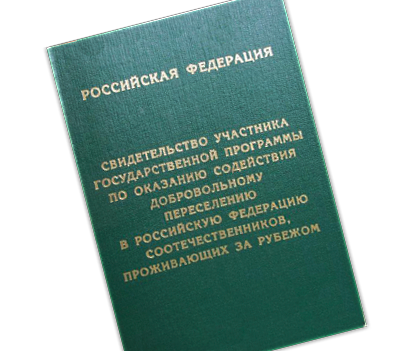 Чтобы принять на работу участника Государственной программы или члена его семьи,
 работодателю необходимо 
выполнить следующие
 действия
Государственная программа по оказанию содействия добровольному переселению в Российскую Федерацию соотечественников, проживающих за рубежом, утверждена Указом Президента РФ от 22.06.2006 N 637
1. Направить соискателя на предварительный медицинский осмотр, если это предусмотрено законодательством РФ
Важно! Свидетельство участника       
                                Государственной  программы НЕ ЯВЛЯЕТСЯ
                                 документом удостоверяющим личность     
                           иностранного гражданина.
2. Запросить у соискателя документы, обязательные для приема на работу.(Перечень установлен статьей 65 Трудового кодекса РФ)
3. Запросить у соискателя полис (договор) добровольного медицинского страхования либо обеспечить ему право на получение медицинской помощи, заключив с медицинской организацией договор о предоставлении иностранному работнику платных медицинских услуг.
(п.10 ст. 13 Федерального закона №115-ФЗ от 25.07.2002)
В соответствии со статьей 13 Федерального закона от 25.07.2002 №115-ФЗ «О правовом положении     иностранных граждан в Российской Федерации»        участники Государственной программы и члены   их семей, переселяющихся совместно с ними в Российскую Федерацию, имеют право осуществлять трудовую деятельность без получения разрешения на работу либо патента.
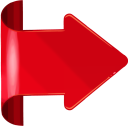 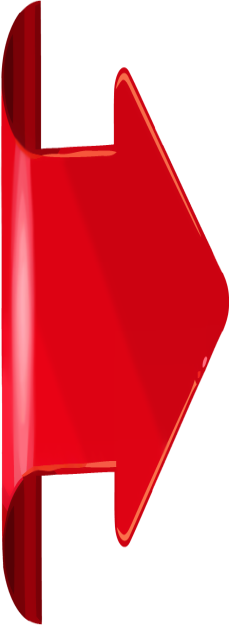 Пункт 8 статьи 13 Федерального закона от   25.07.2002 №115-ФЗ «О правовом положении  иностранных граждан в Российской Федерации»:
Это надо знать
ВАЖНО!
В соответствии с положениями статьи 64 Трудового кодекса Российской Федерации запрещается необоснованный отказ в заключении трудового договора. Какое бы то ни было прямое или косвенное ограничение прав или установление прямых или косвенных преимуществ при заключении трудового договора в зависимости от пола, расы, цвета кожи, национальности, языка, происхождения, имущественного, семейного, социального и должностного положения, возраста, места жительства (в том числе наличия или отсутствия регистрации по месту жительства или пребывания), отношения к религии, убеждений, принадлежности или непринадлежности к общественным объединениям или каким-либо социальным группам, а также других обстоятельств, не связанных с деловыми качествами работников, не допускается.
Нарушение трудового законодательства и иных нормативных правовых актов, содержащих нормы трудового права может повлечь за собой административную или уголовную
 ответственность.
Работодатель или заказчик работ (услуг), привлекающие и использующие для осуществления трудовой деятельности иностранного гражданина, обязаны уведомлять территориальный орган федерального органа исполнительной власти в сфере миграции в субъекте Российской Федерации, на территории которого данный иностранный гражданин осуществляет трудовую деятельность, о заключении и прекращении (расторжении) с данным иностранным гражданином трудового договора или гражданско-правового договора на выполнение работ (оказание услуг) в срок, не превышающий трех рабочих дней с даты заключения или прекращения (расторжения) соответствующего договора.
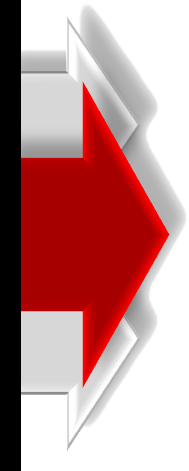 Департамент труда и социальной защиты населения Новгородской области  - уполномоченный орган по реализации Государственной программы в Новгородской области:
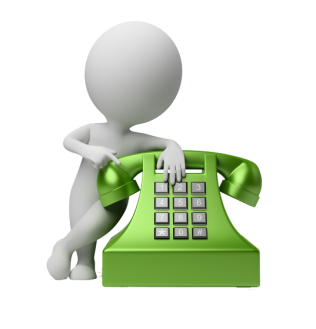 адрес: г. Великий Новгород, ул. Великая, д.8
тел.: 8 (8162) 983-152, 983-190
еmail: tav@ksz.natm.ru
skype: ktnovg
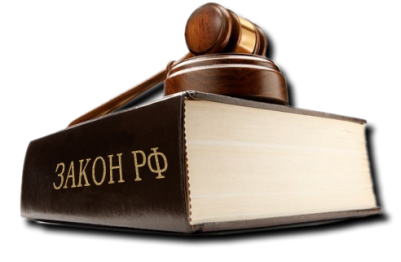 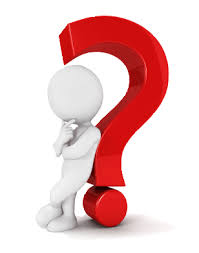 Как принять на работу  гражданина Украины, которому предоставлено временное убежище на территории Российской Федерации
В соответствии со статьей 13 Федерального закона от 25.07.2002 №115-ФЗ «О правовом положении            иностранных граждан в Российской Федерации»               иностранные граждане, получившие временное            убежище на территории Российской Федерации,        имеют право осуществлять трудовую деятельность без получения разрешения на работу либо патента.
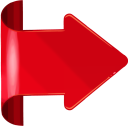 Чтобы принять на работу гражданина Украины, которому предоставлено временное  убежище, работодателю необходимо выполнитьследующие действия:
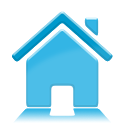 ВНИМАНИЕ!
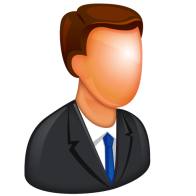 ТП УВМ УМВД по НО*
3 дня
1. Направить соискателя на предварительный медицинский осмотр, если это предусмотрено законодательством РФ
Национальный (гражданский) паспорт и (или) другие документы, удостоверяющие личность лица, получившего временное убежище, не могут быть предъявлены работодателю, поскольку они остаютсяна хранении в органе, осуществляющем  государственный  контроль в сфере миграции
Работодатель, привлекающий                                                 для осуществления трудовой                                                 деятельности иностранного                                              гражданина, обязан уведомлять                                           территориальный орган                                         федерального органа исполнительной                                      власти в сфере миграции о заключении                              и прекращении (расторжении) с данным                 иностранным гражданином трудового договора на выполнение работ (оказание услуг) в срок, не превышающий трех рабочих дней с даты заключения или прекращения (расторжения) соответствующего договора.
(пункт 8 статьи 13 Федерального закона от 25.07.2002 №115-ФЗ «О правовом положении иностранных граждан в Российской Федерации»)
2. Запросить у соискателя документы, обязательные для приема на работу.(Перечень установлен статьей 65 Трудового кодекса РФ)
в том числе документ удостоверяющий личность
Для иностранного гражданина, который получил временное убежище, документом, удостоверяющим его личность является 
свидетельство о предоставлении временного убежища на территории Российской Федерации.
(Такое свидетельство выдается на срок до одного года с возможностью дальнейшего продления)
* - территориальный пункт Управления по вопросам миграции       УМВД России по Новгородской области
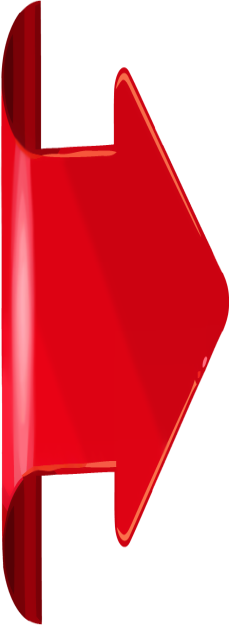 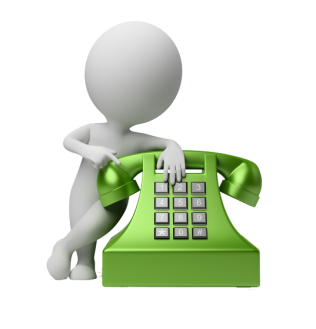 Это надо знать
ПОЛЕЗНЫЕ КОНТАКТЫ:
В соответствии с положениями статьи 64 Трудового кодекса Российской Федерации запрещается необоснованный отказ в заключении трудового договора. Какое бы то ни было прямое или косвенное ограничение прав или установление прямых или косвенных преимуществ при заключении трудового договора в зависимости от пола, расы, цвета кожи, национальности, языка, происхождения, имущественного, семейного, социального и должностного положения, возраста, места жительства (в том числе наличия или отсутствия регистрации по месту жительства или пребывания), отношения к религии, убеждений, принадлежности или непринадлежности к общественным объединениям или каким-либо социальным группам, а также других обстоятельств, не связанных с деловыми качествами работников, не допускается.
Нарушение трудового законодательства и иных нормативных правовых актов, содержащих нормы трудового права может повлечь за собой административную или уголовную
 ответственность.
Управление по вопросам миграции УМВД России по Новгородской области:
адрес: г. Великий Новгород, ул. Менделеева, д.4А
тел.: 8 (8162) 971-281

Отделение по вопросам трудовой миграции:
тел.: 8 (8162) 62-63-56, 67-84-04

Отделение по работе с соотечественниками, беженцами и вынужденными переселенцами:
адрес: г. Великий Новгород, ул. Космонавтов, д.4
тел.: 8 (8162) 67-80-55, 67-84-04

Департамент труда и социальной защиты населения Новгородской области:
адрес: г. Великий Новгород, ул. Великая, д.8
тел.: 8 (8162) 983-151, 983-190
еmail: tav@ksz.natm.ru
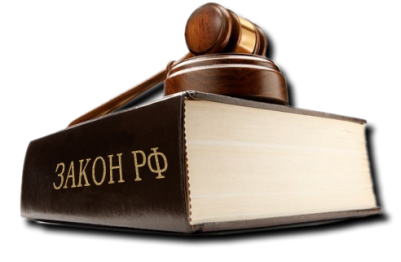 Привлечение иностранных работников из визовых стран
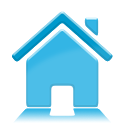 Заявка на привлечение ИРС*, 
информационное письмо
Предложения в потребности в ИРС
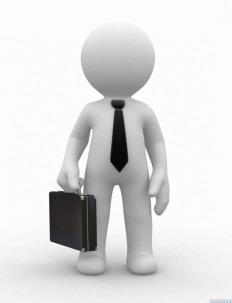 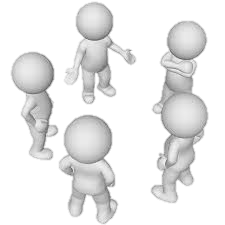 Свод заявок работодателей
Департамент труда и социальной защиты населения НО
ОМВК**
работодатель
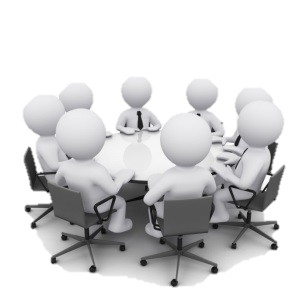 Оформление разрешительных документов
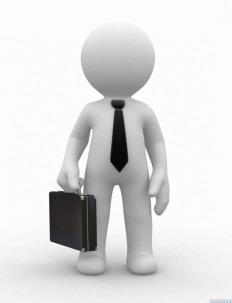 Приказ 
 «Об утверждении перечня профессий (специальностей, должностей)  для 
привлечения 
иностранных работников»
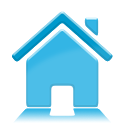 УВМ УМВД РФ по НО***
Комиссия Минтруда
работодатель
ВНИМАНИЕ!
Предоставление работодателем, планирующим привлекать ИРС, вакансий в ЦЗН:
Определение потребности в привлечении иностранных работников и формирования квот осуществляются в  целяхподдержания оптимального баланса трудовых ресурсов с учетом содействия в приоритетном порядке трудоустройству
граждан Российской Федерации
за 3 месяца до подачи заявки в департамент труда и социальной защиты населения НО вакансия должна быть предоставлена в ГОКУ «Центр занятости населения Новгородской области»(Приказ Минтруда России от 23.01.2014 № 27н)
за 1 месяц до оформления разрешенияна привлечение и использование иностранных работников вакансия должна быть предоставлена в ГОКУ «Центр занятости населения Новгородской области»
(Приказ Минтруда России от 24.10.2014 № 795н)
*- иностранная рабочая сила
**- областная межведомственная комиссии по вопросам привлечения и использования    иностранных работников
***-Управление по вопросам миграции УМВД России по Новгородской области
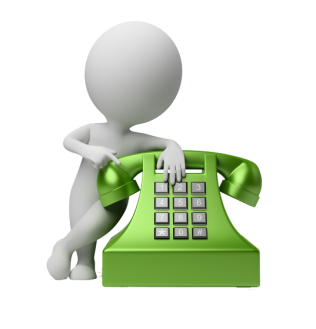 Документы для получения квоты:
Заявка, 2 экземпляра (заполняется и распечатывается на АИК «Миграционные квоты» (www.migrakvota.gov.ru)
Адреса и контакты
Информационное письмо (содержит сведения о проделанной работодателем работе по замещению российскими гражданами свободных рабочих мест,на которых предполагается привлечь иностранныхработников, а также обоснование необходимости привлечения иностранных работников с указанием соблюдения допустимой доли иностранных работников и условий проживания иностранныхработников
Управление по вопросам миграции УМВД России по Новгородской области:
адрес: г. Великий Новгород, ул. Менделеева, д.4А
тел.: 8 (8162) 971-281

Отделение по вопросам трудовой миграции:
тел.: 8 (8162) 62-63-56, 67-84-04

Департамент труда и социальной защиты населения Новгородской области:
адрес: г. Великий Новгород, ул. Великая, д.8
тел.: 8 (8162) 77-52-96
факс: 8 (8162) 983-153

Отдел труда и социального партнерства:
тел.: 8 (8162) 983-151, 983-190
еmail: tav@ksz.natm.ru
Копия ОГРН (с предоставлением оригинала документа)
Копия ИНН (с предоставлением оригинала документа)
Отметка центра занятости населения о подаче (заявке) вакансий
ВАЖНО!
Работодатель привлекающий и использующий для осуществления трудовой деятельности иностранного гражданина, обязан уведомлять территориальный орган федерального органа исполнительной власти в сфере миграции о заключении и прекращении (расторжении) с данным иностранным гражданином трудового договора или гражданско-правового договора на выполнение работ (оказание услуг) в срок, не превышающий трех рабочих дней с даты заключения или прекращения (расторжения) соответствующего договора.